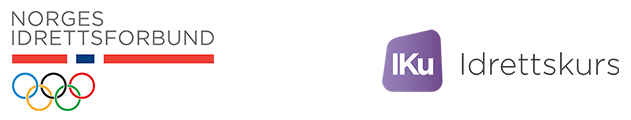 Idrettskurs – hente «Fullført kompetanse»
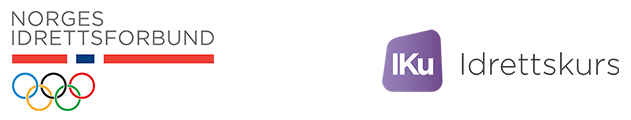 Din rolle
Du må ha funksjonen “Leder” i ditt idrettslag, eller for gruppen i idrettslaget for å kunne hente denne rapporten.

Er du leder i et fleridrettslag kan du få ut rapporter for hele idrettslaget med alle underliggende grupper
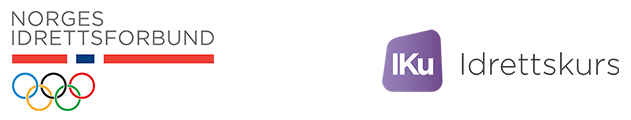 Rapporter
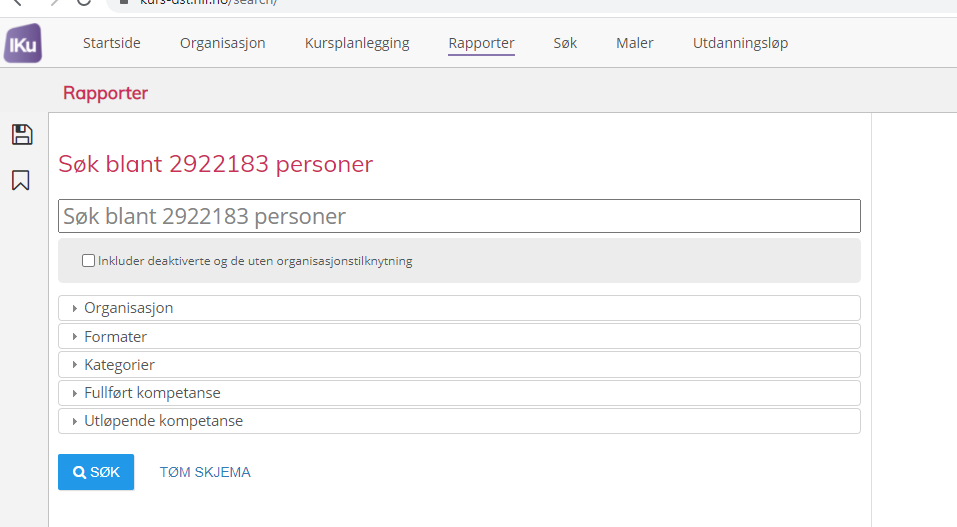 Gå til idrettskurs.nif.no og logg inn med din “MinIdrett”-bruker

Velg “Rapporter” fra toppmenyen
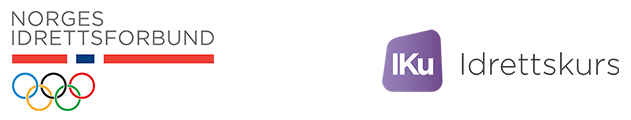 Velg “Fullført kompetanse”. Begynn å skrive inn navnet på kompetansen: “koronavett” (ikke klikk enter, Idrettskurs starter å søke i kompetansetreet selv).

Velg kompetansen fra forslagslisten“Idrettens koronavettkurs (NIF ekurs) osv

Klikk “Søk”
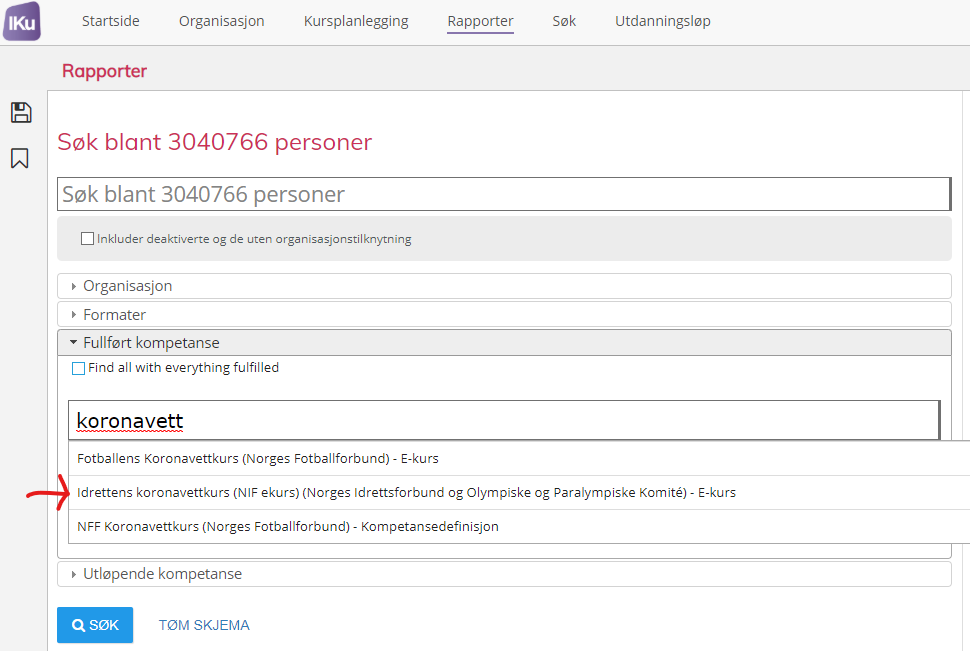 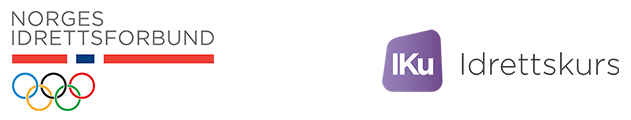 Du vil få en liste til høyre i skjermbildet, som viser alle personer som har fullført kurset i ditt idrettslag
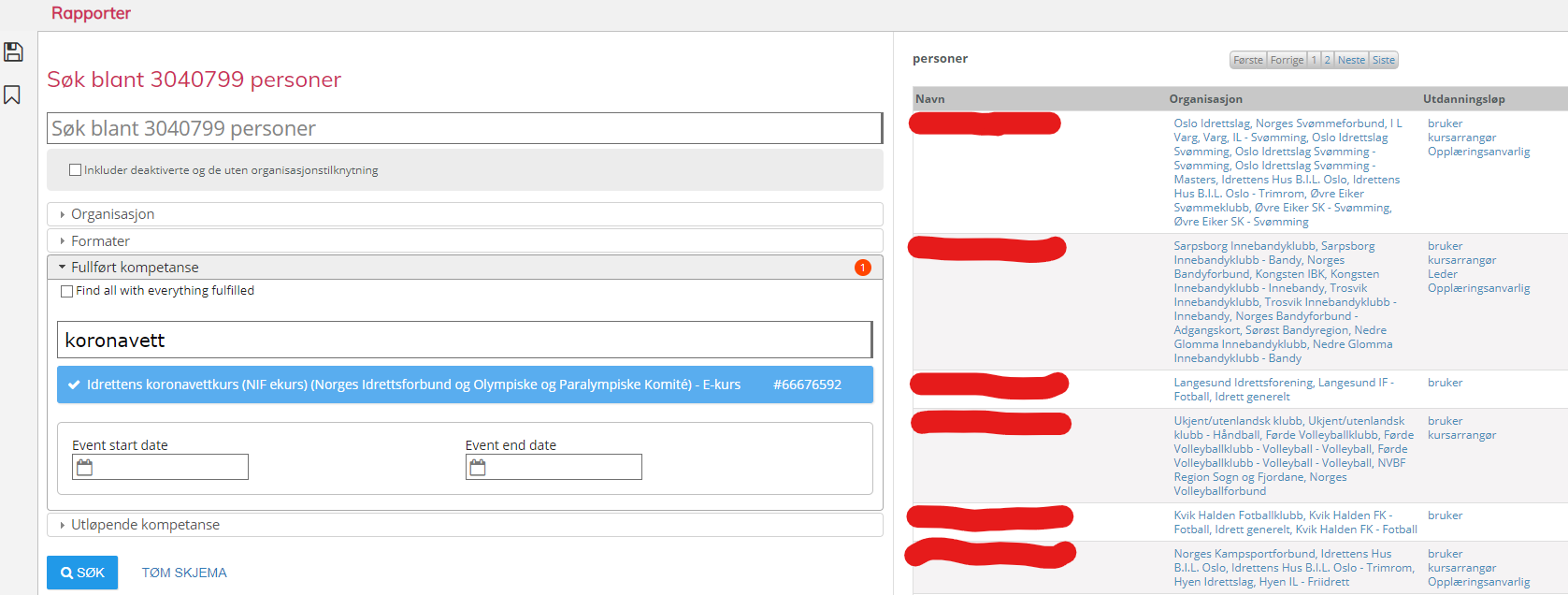 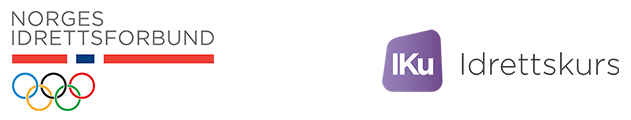 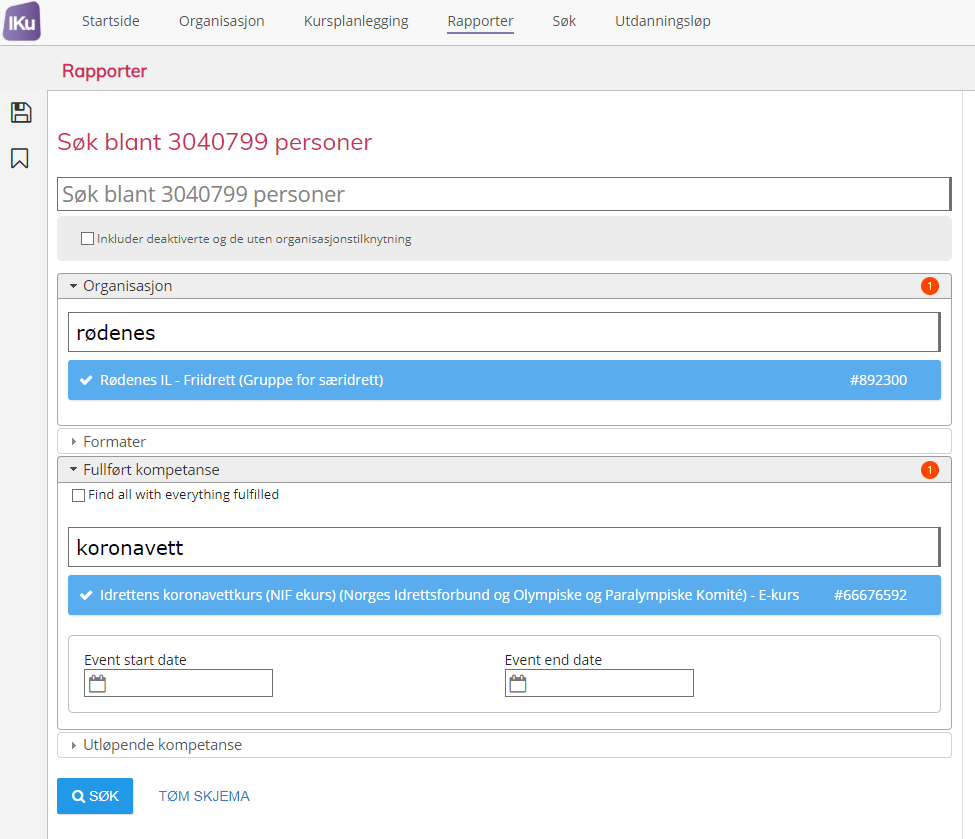 Dersom idrettslaget har flere grupper og du ønsker å finne ut hvem som har fullført kurset i en bestemt gruppe, må du søke frem en “Organisasjon” i tillegg. 


Du vil få en liste til høyre i skjermbildet, som viser alle personer i den valgte gruppen som har fullført kurset.
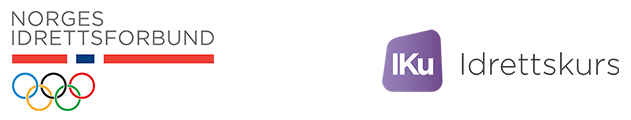 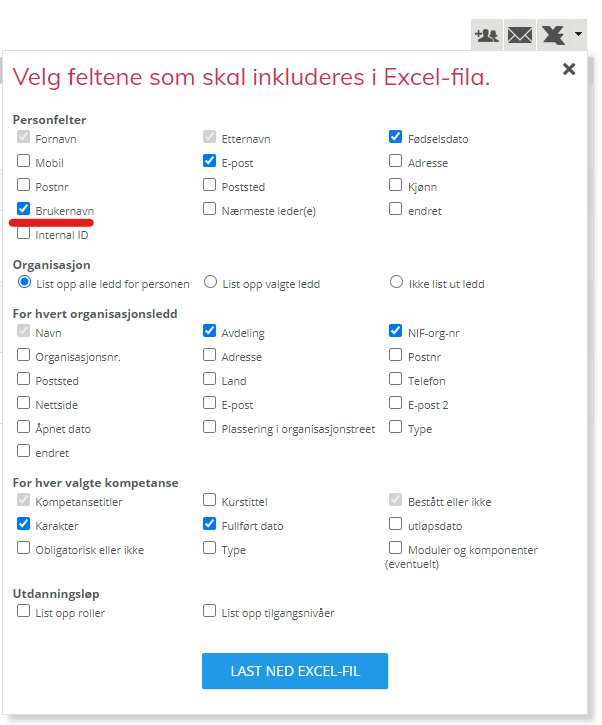 Eksporter resultatet ved å klikke på excel-ikonet.

Ønsker du å ha med person-Id fra Idrettens systemer, så kryss av for “Brukernavn” i tillegg.